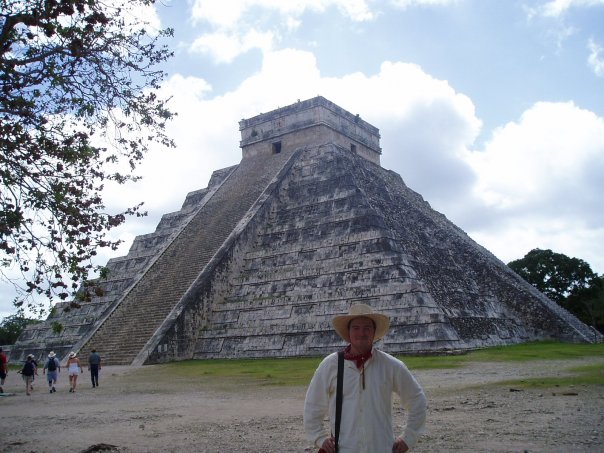 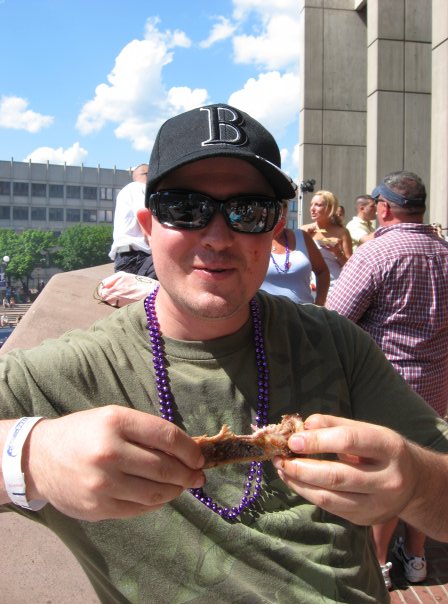 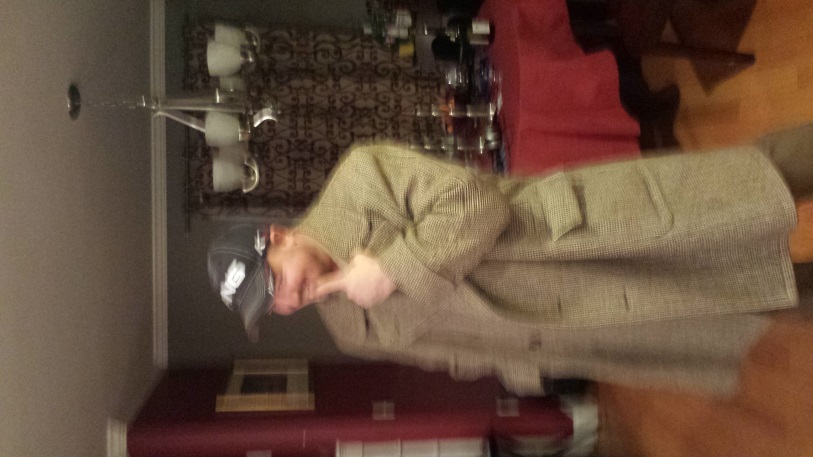 Jim Barkley
The man, the myth, the legend
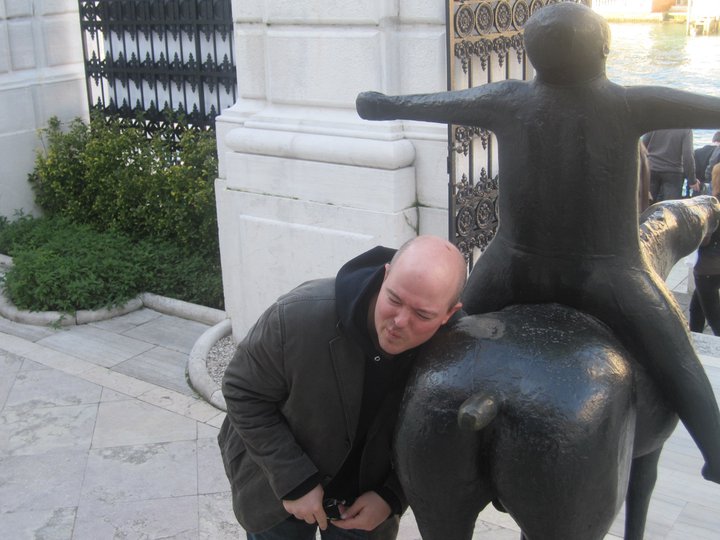 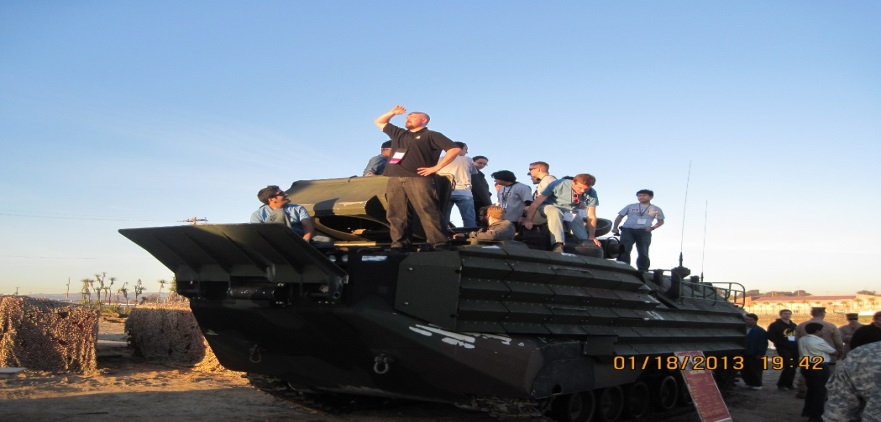 BACKGROUND
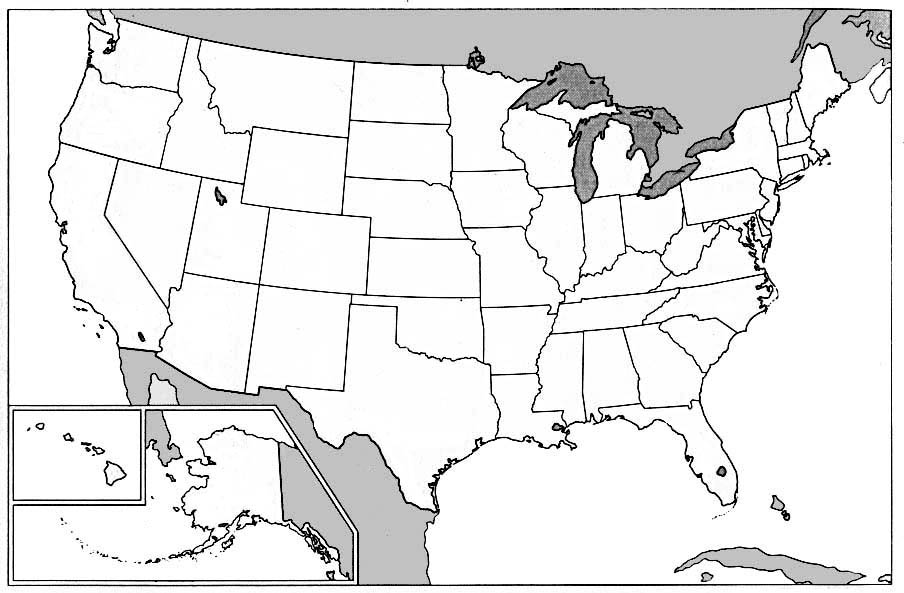 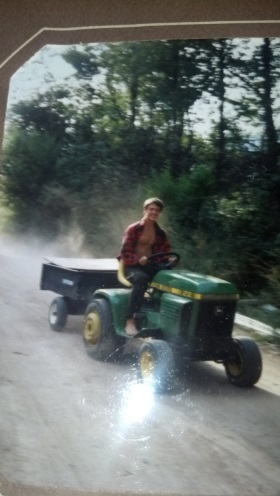 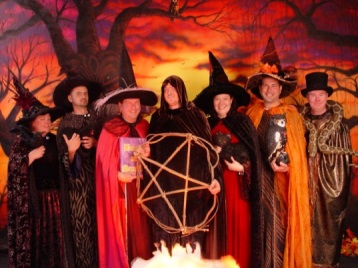 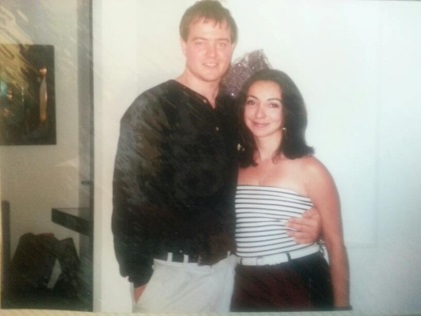 Salem, 
MA
Boulder, CO
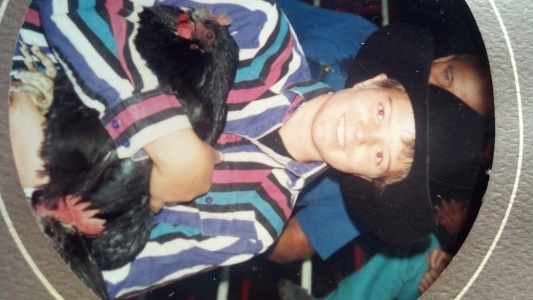 DeBeque, CO
Denver, CO
Washington, DC
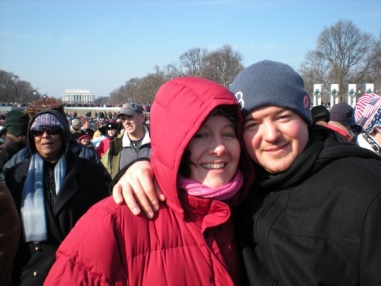 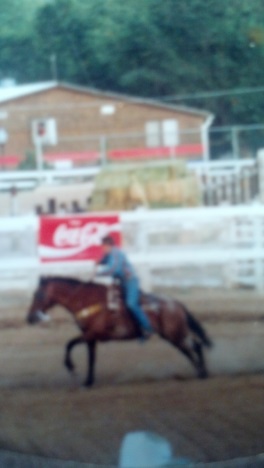 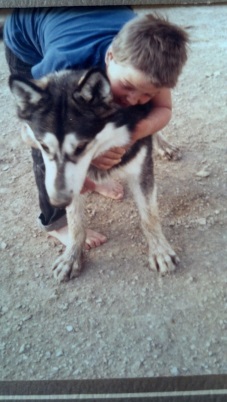 Guantanamo Bay, Cuba
STATS
NAME : James (Jim)
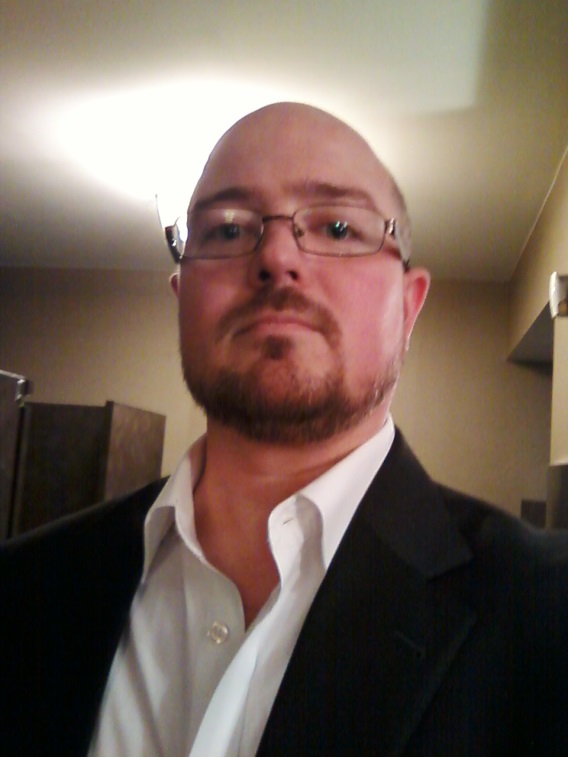 UNDERGRAD: Computer Science
BACKGROUND: Modeling & simulation, open source software/hardware, web development, robotics/sensors, environmental programming, big data, information security, health
HOBBIES & INTERESTS: playing piano, teaching/learning, poetry, hacking, running
COMPANY: The MITRE Corporation
CURRENT ROLE: Principle Software Systems Engineer
CURRENT PROJECT: Patient Safety Initiative
AGE: 33
CORE VALUES: Fairness, competency, self-awareness, honesty
SO WHY AM I HERE?
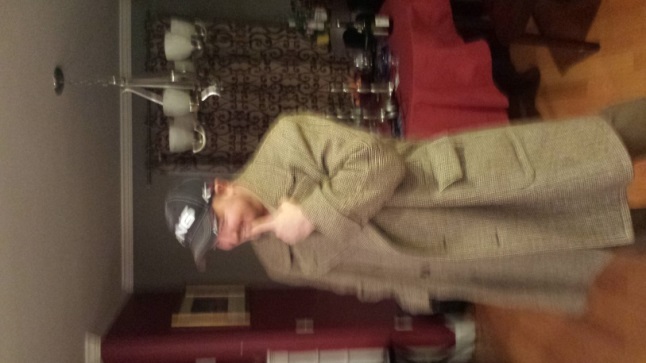 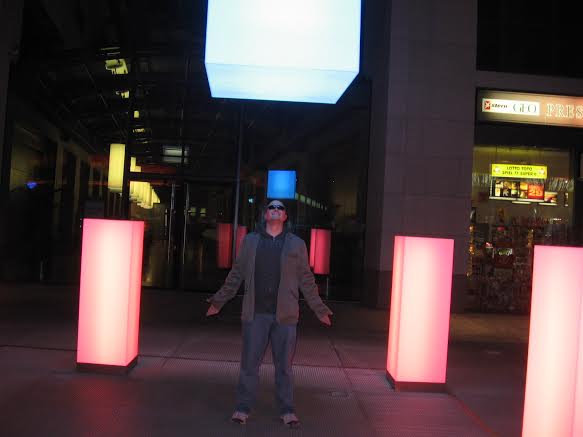 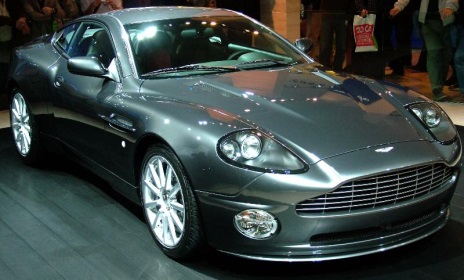 Midlife crisis?
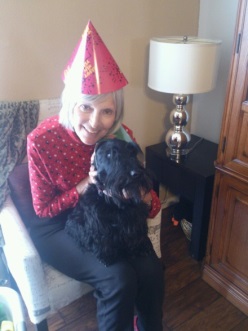 Get mom off my back?
Sibling superiority?
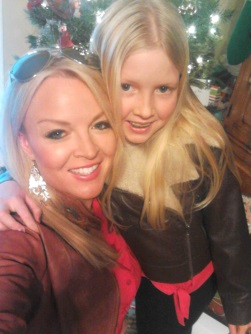 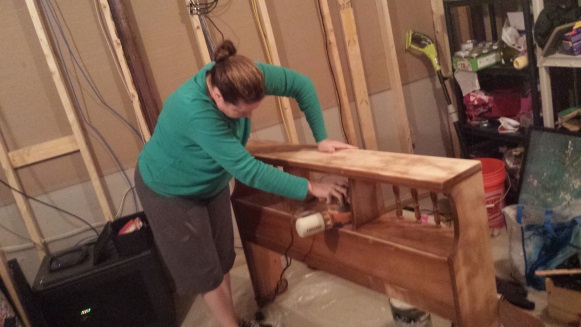 Maybe my wife will stop lording her MBA over me?
THE truth is… I want to do world class work in this lifetime.
ADVERTISMENTS
Boot camp blog
http://jiMIT.net/
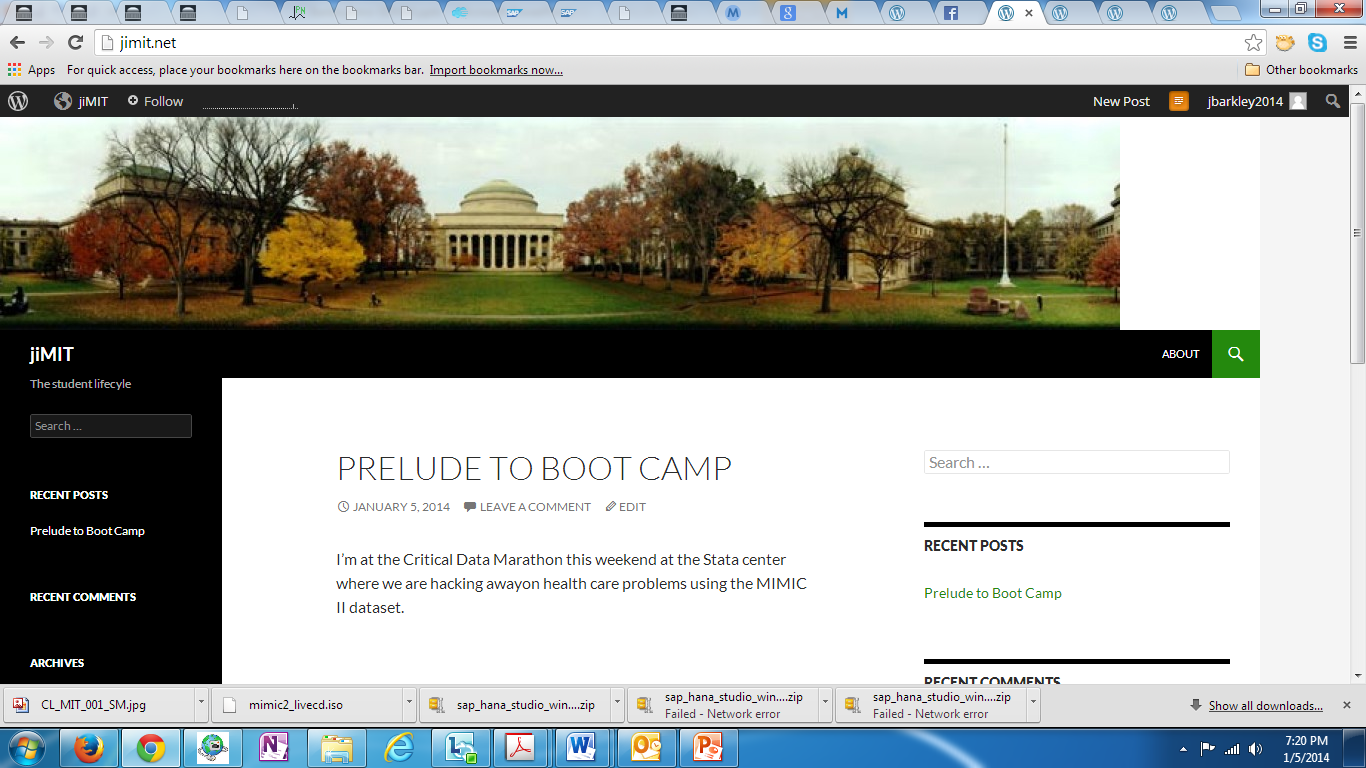 cido048sowe@post.wordpress.com
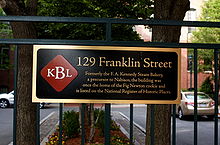 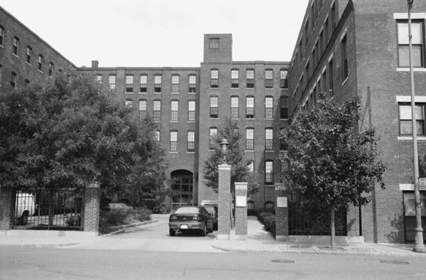 Sublet available in Central Square!